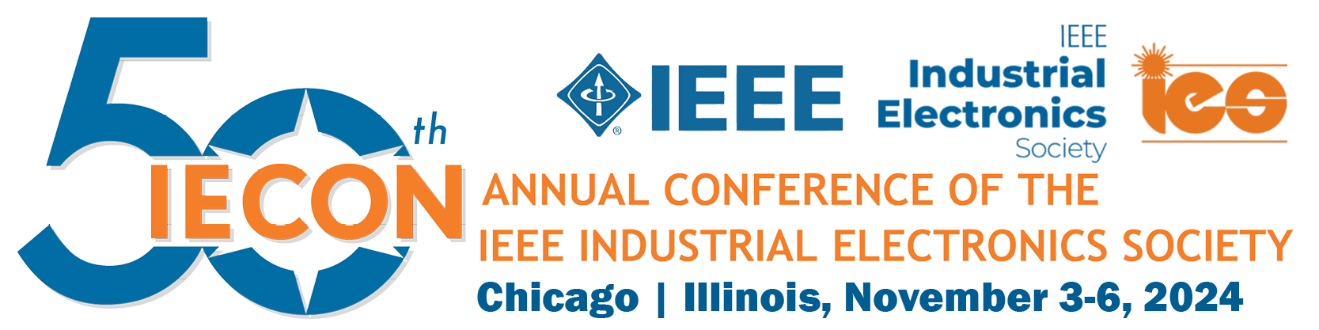 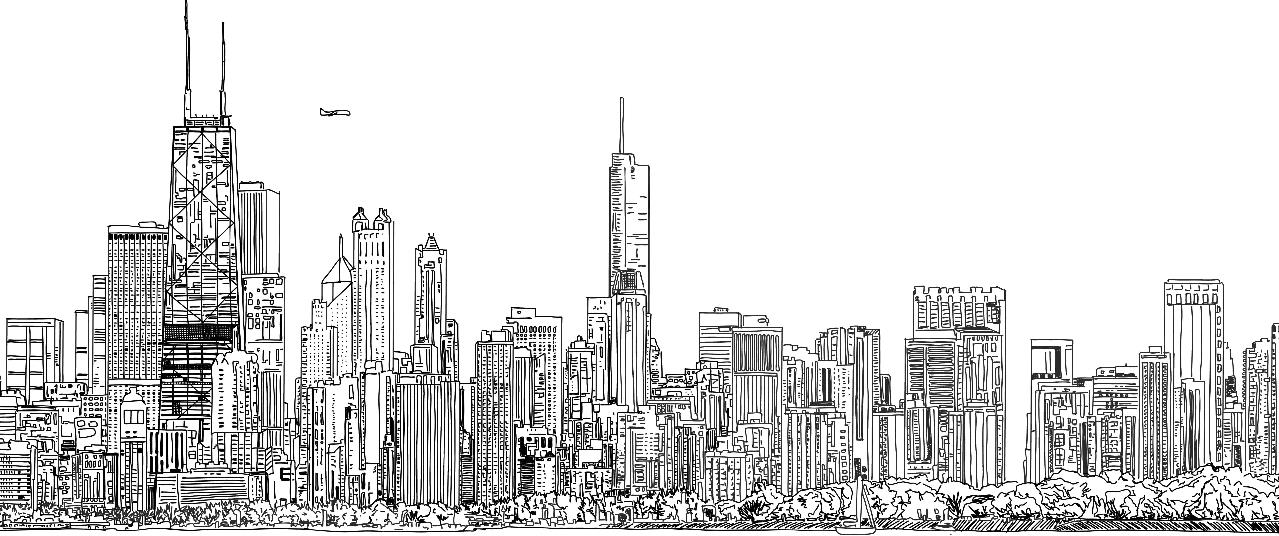 Paper Title
Author(s) Name1, Author(s) Name2, Author(s) Name3, ….
1Author(s) Affiliation, 2Author(s) Affiliation, 3,4,5Author(s) Affiliation…..
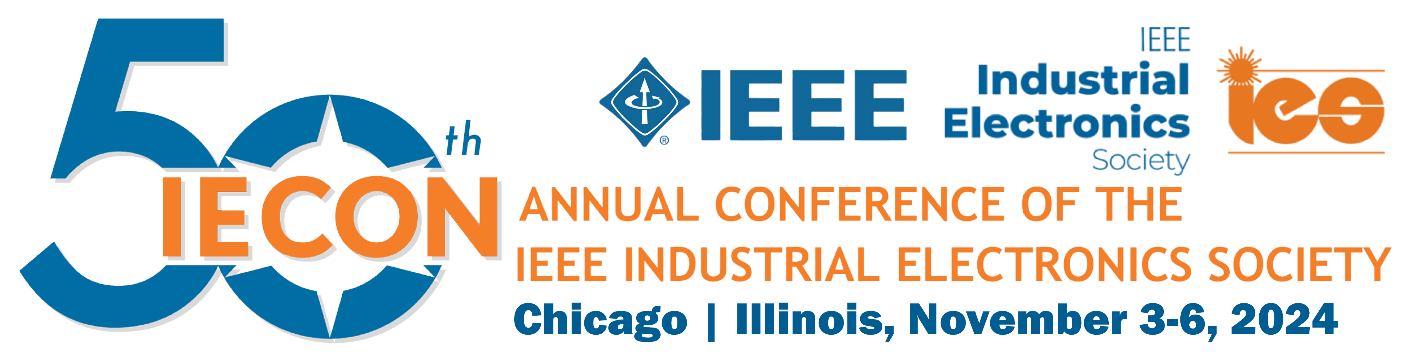 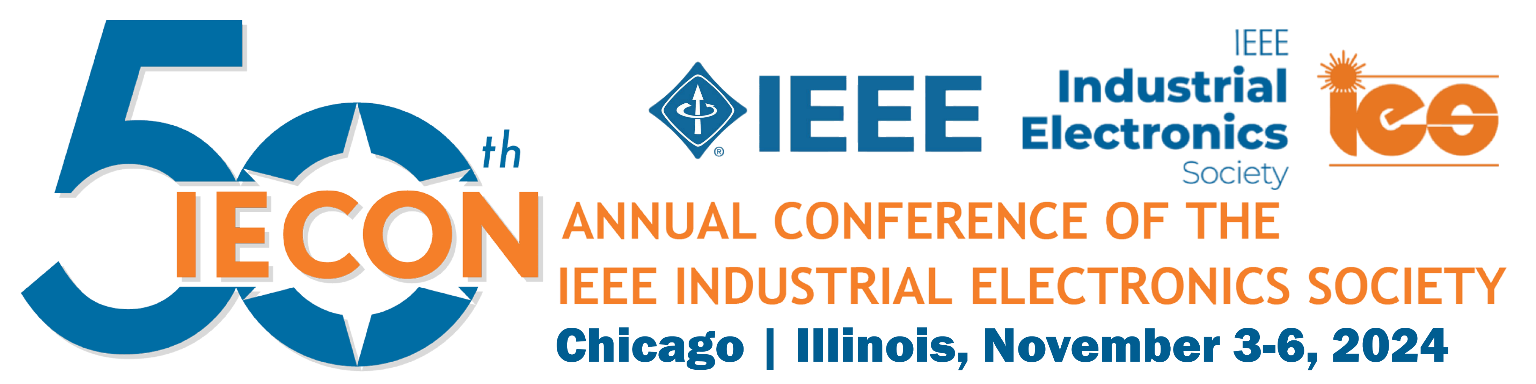 Slide Title
Sample text
Sample text;
Sample text.
Sample text:
Sample text;
Sample text.
Logos(If Applicable)
Paper title here Paper title here Paper title here Paper title here Paper title here Paper title here Paper title here – Presenter name
2/XX
Slide Title
Sample text
Sample text;
Sample text.
Logos(If Applicable)
Paper title here Paper title here Paper title here Paper title here Paper title here Paper title here Paper title here – Presenter name
3/XX
Slide Title
Logos(If Applicable)
Paper title here Paper title here Paper title here Paper title here Paper title here Paper title here Paper title here – Presenter name
4/XX